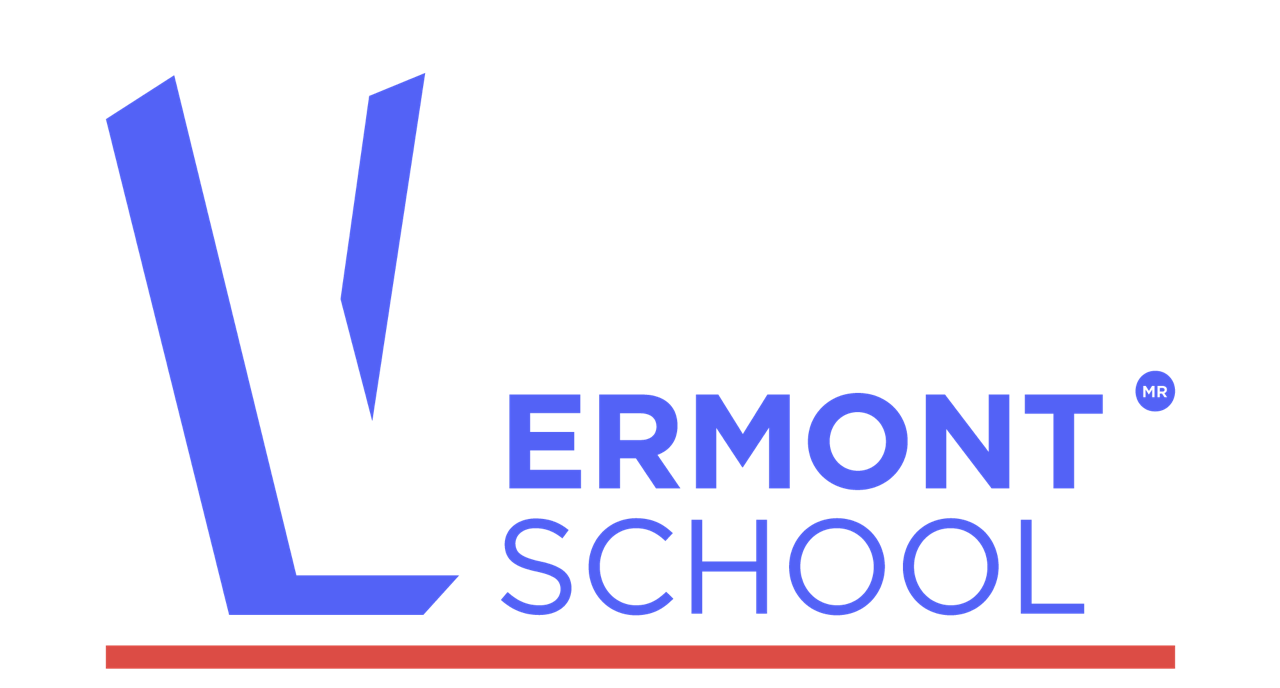 Colegio Vermont
“Somos Luz en la Oscuridad”
Clave: 1236
EL DEPORTE EN EL SIGLO XXI
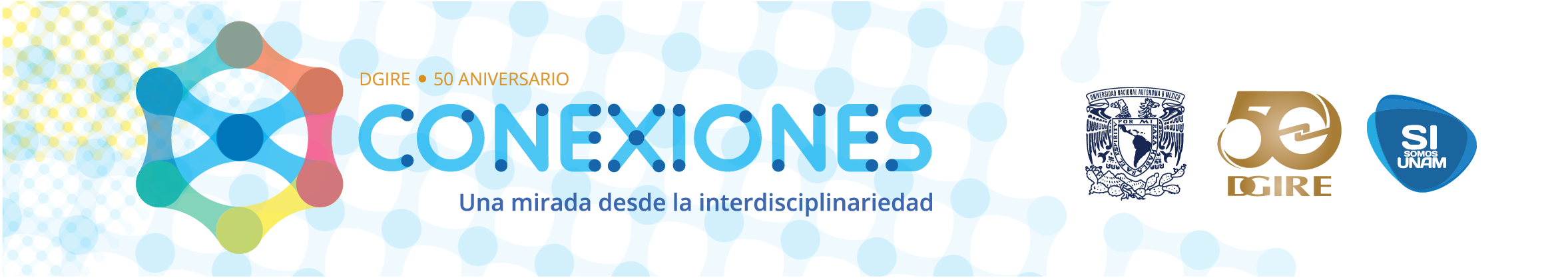 4° Preparatorio
Etapa 2
Ciclo escolar 2021 - 2022
Profesores interdisciplinarios
Rodrigo Hernández 
Asignatura: Historia
Ana Karen Rodríguez
Asignatura: Geografía 
Salvador Jiménez 
Asignatura: Educación Física
Introducción
La guerra como un problema global, que genera afectaciones en la vida cotidiana de la sociedad. El proyecto se enfoca en las personas que a causa de dichos conflictos sufren alguna discapacidad y como el deporte de alto rendimiento es una alternativa para reencausar su vida. Se analizarán los factores históricos, deportivos, geográficos y políticos en tomo a los deportistas paralímpicos que compitieron en los juegos paralímpicos de Río 2016, como consecuencia de su participación en algún conflicto bélico del siglo XXI.
Justificación
Lo que se busca con este ejercicio es que los alumnos sean conscientes de las dificultades y esfuerzos que los atletas paralímpicos, por las diversas discapacidades posibles, pueden tener al momento de practicar un deporte. Asimismo, se busca comenzar a reflexionar desde la empatía.
Objetivo general
Explicar las diversas relaciones que existen entre los conflictos bélicos y el deporte paralímpico.
Objetivo por materia
Actividad interdisciplinaria para dar inicio al proyecto
Justificación de la actividad
Lo que se busca con este ejercicio es que los alumnos sean conscientes de las dificultades y esfuerzos que los atletas paralímpicos, por las diversas discapacidades posibles, pueden tener al momento de practicar un deporte. Asimismo, se busca comenzar a reflexionar desde la empatía.
Descripción de la apertura de la actividad: 
Se organizará a los alumnos en equipos de 4 , se introduce el tema para abordar la investigación  y la  relación de las asignaturas de manera interdisciplinaria con el deporte.
A través de un cronograma se establecen los tiempos necesarios para trabajar.
En una sesión se presentan resultados para discriminar ideas fundamentales e incorporar en un escrito.
Descripción del desarrollo de la actividad: 
Los equipos disputarán una competencia en las siguientes disciplinas 
Lanzamiento de bala con la mano menos hábil
Voleibol sentado
Ping Pong 

Descripción del cierre de la actividad:
Al final, se plantea un espacio de reflexión con los estudiantes para compartir sus experiencias y el sentir en relación con la actividad.
Descripción de lo que se hará con los resultados de la actividad: 
Los estudiantes entregarán un texto breve en el que relaten su experiencia y ofrezcan una reflexión con respecto a las actividades planteadas.
Análisis. Contrastación de lo esperado y lo sucedido:
Se espera que los alumnos noten la complejidad de practicar deporte con alguna discapacidad.
Se logró plantear una primera reflexión en torno a la importancia del deporte paralímpico.
Es necesario mejorar la organización con los estudiantes para poder dedicar el mayor tiempo posible a la actividad.

Toma de decisiones: 
Es importante plantear una reflexión previa en relación a cómo practican deporte de manera cotidiana y en pleno uso de sus capacidades.
Actividad interdisciplinaria de la fase de desarrollo del proyecto
Justificación de la actividad
Es importante que los estudiantes identifiquen los lugares donde ocurrieron los conflictos bélicos y los relacionen con su contexto histórico. Así, los alumnos podrán comprender los diversos procesos históricos y políticos que dieron lugar a las guerras. Asimismo, es necesario que relacionen la  importancia del deporte en la experiencia vital de los atletas paralímpicos tras las diversas guerras.
Una actividad por cada asignatura de la fase de desarrollo del proyecto
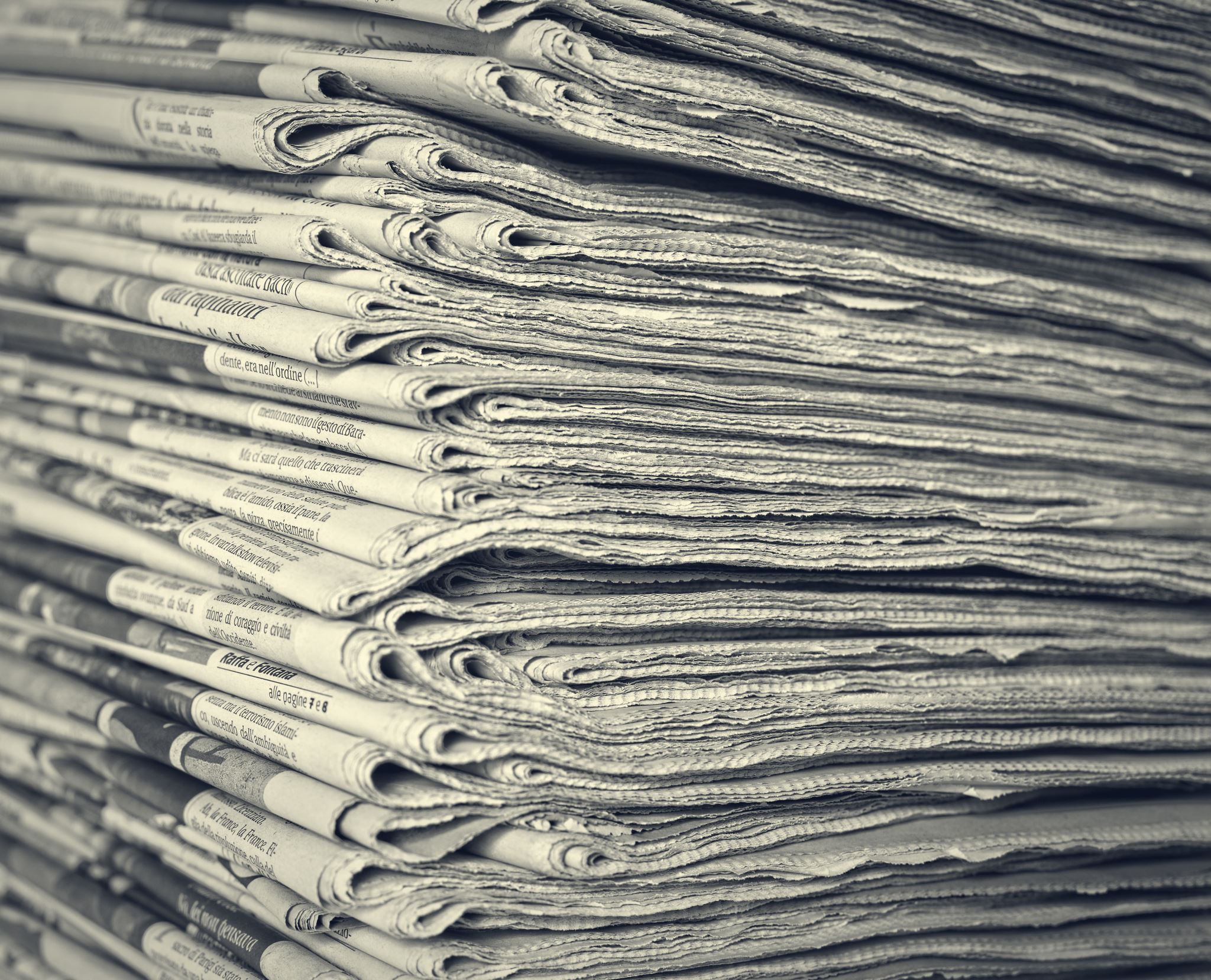 Historia
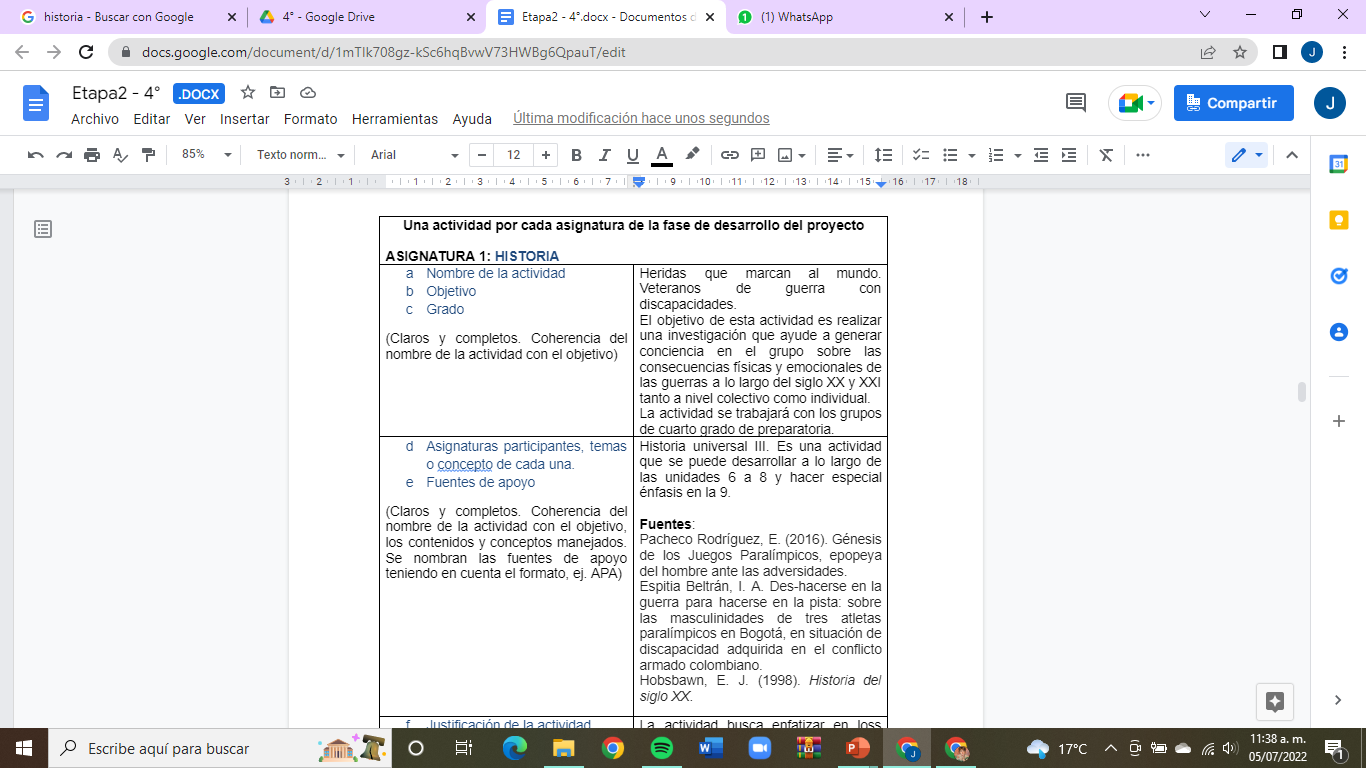 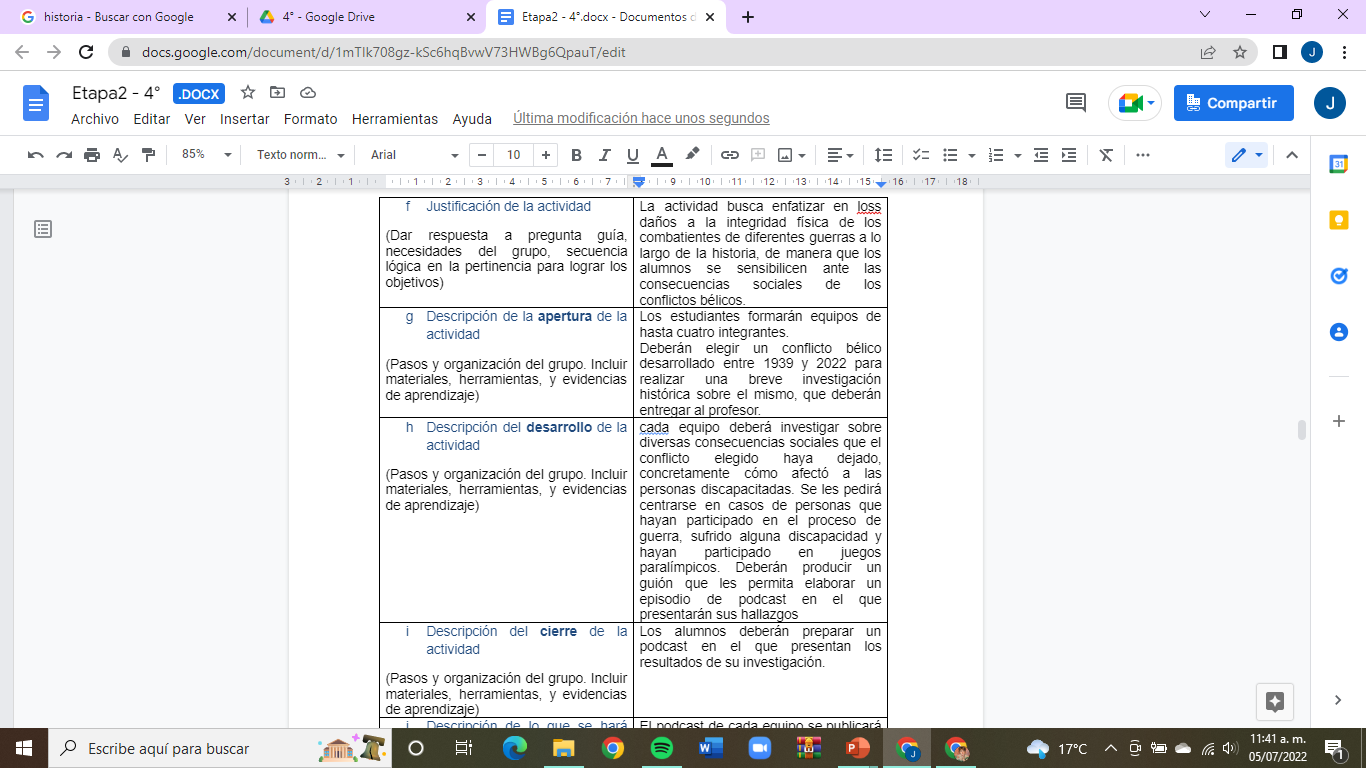 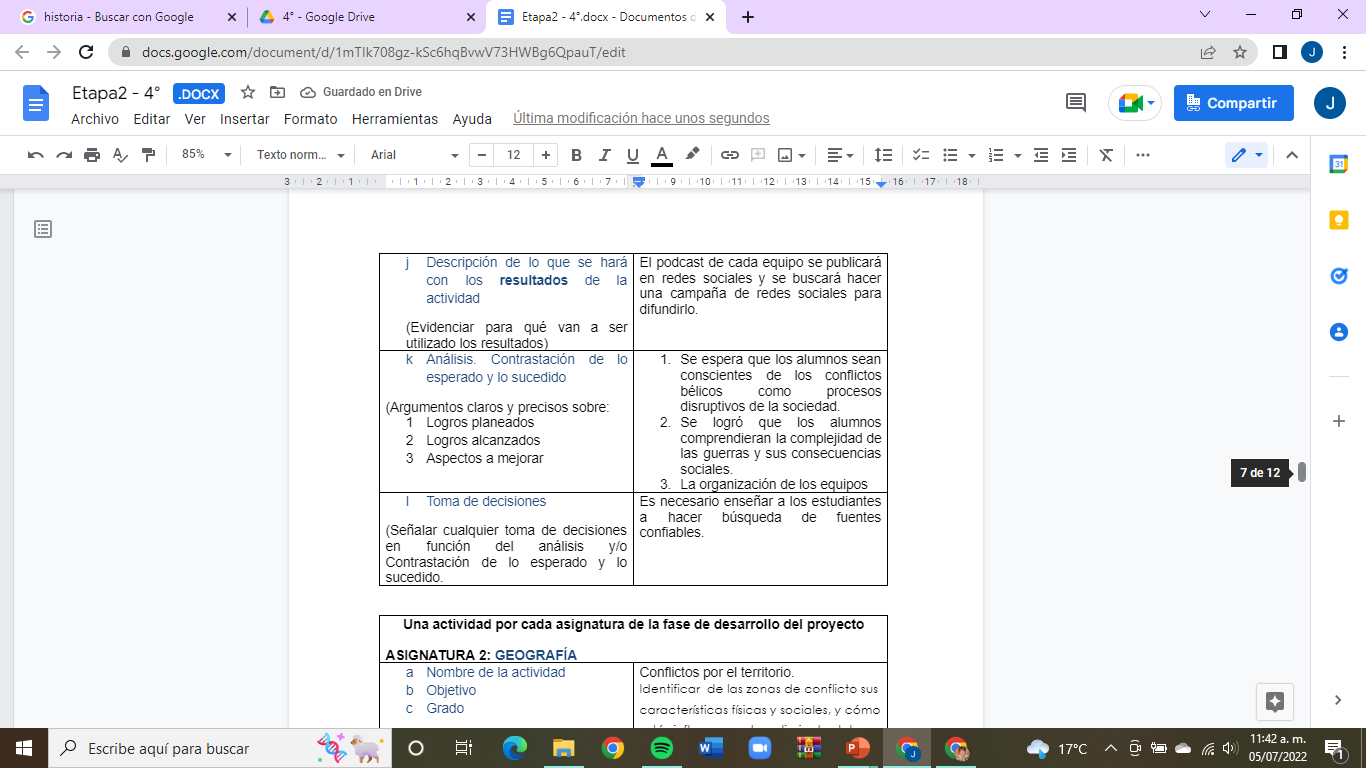 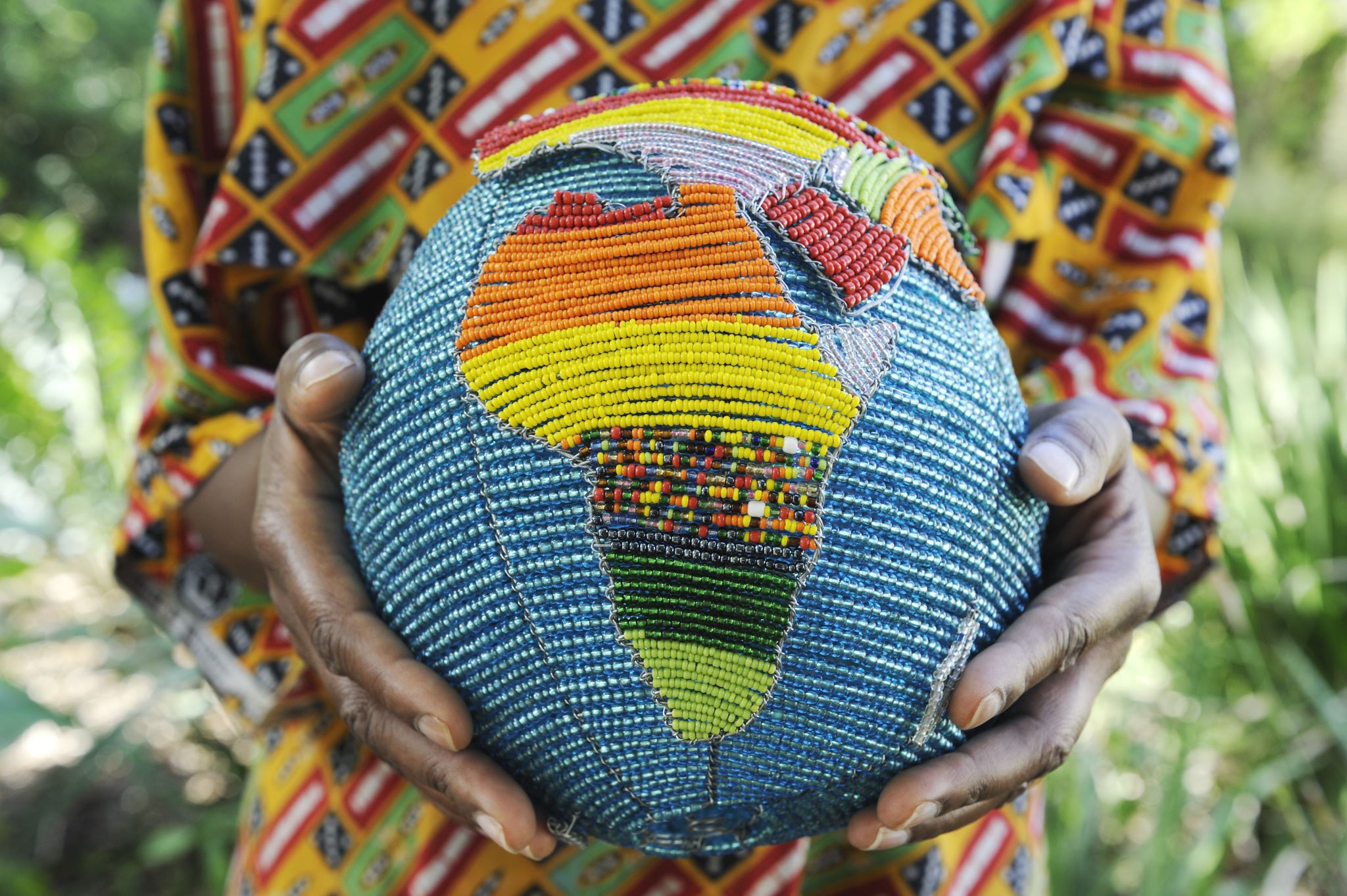 Geografia
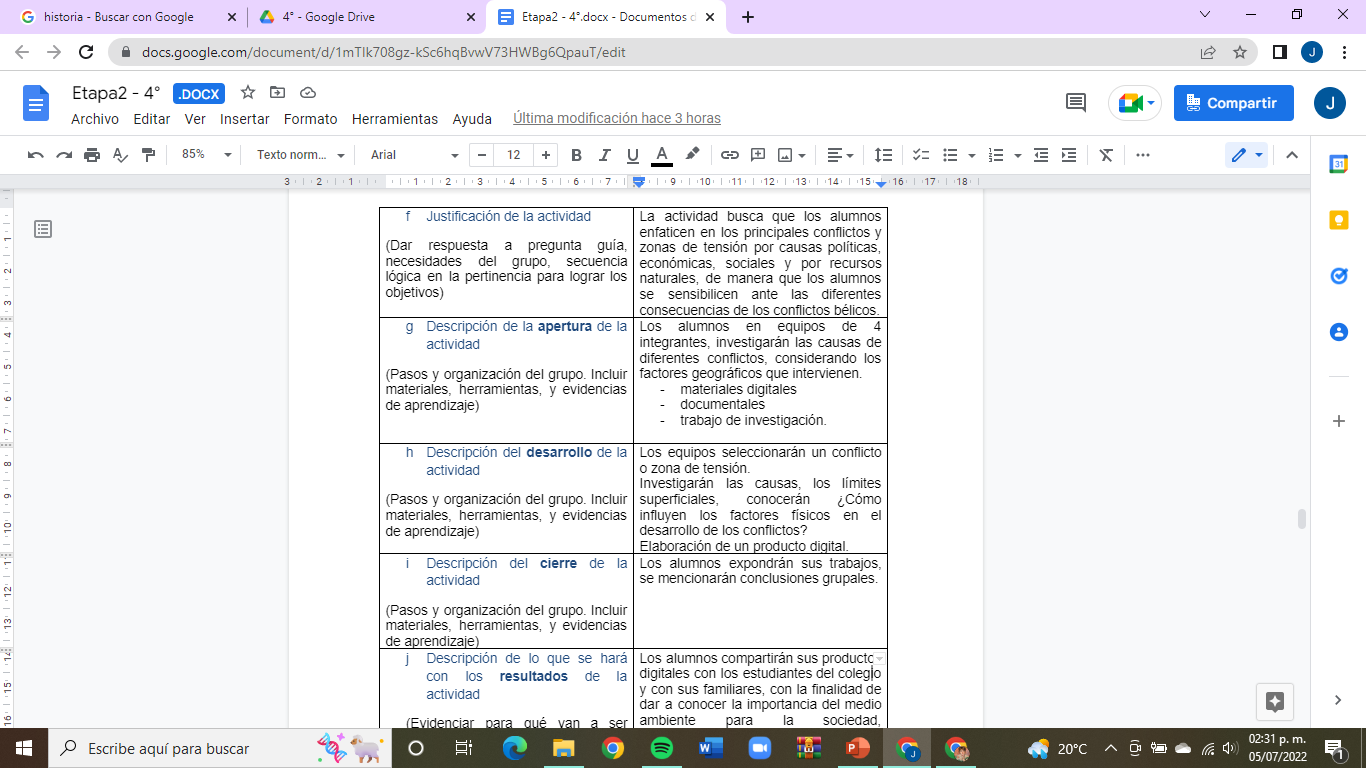 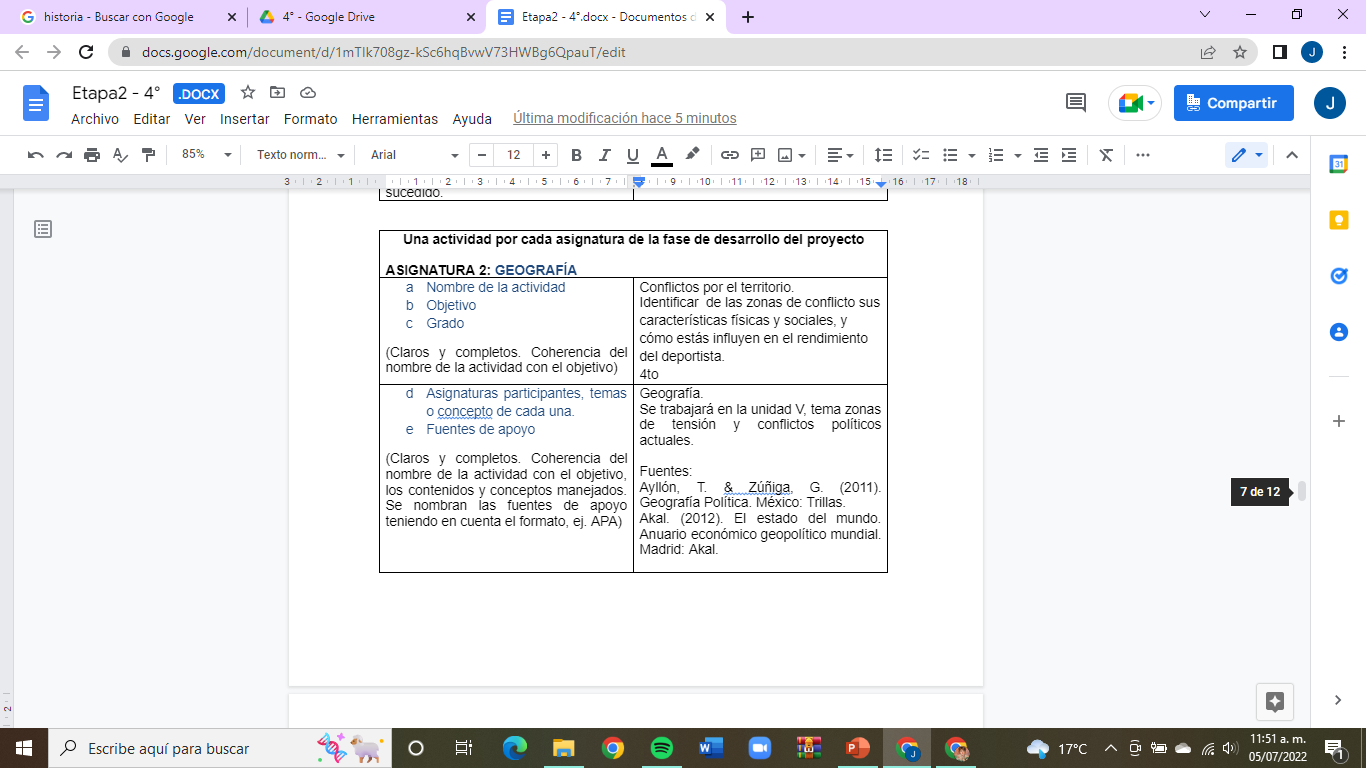 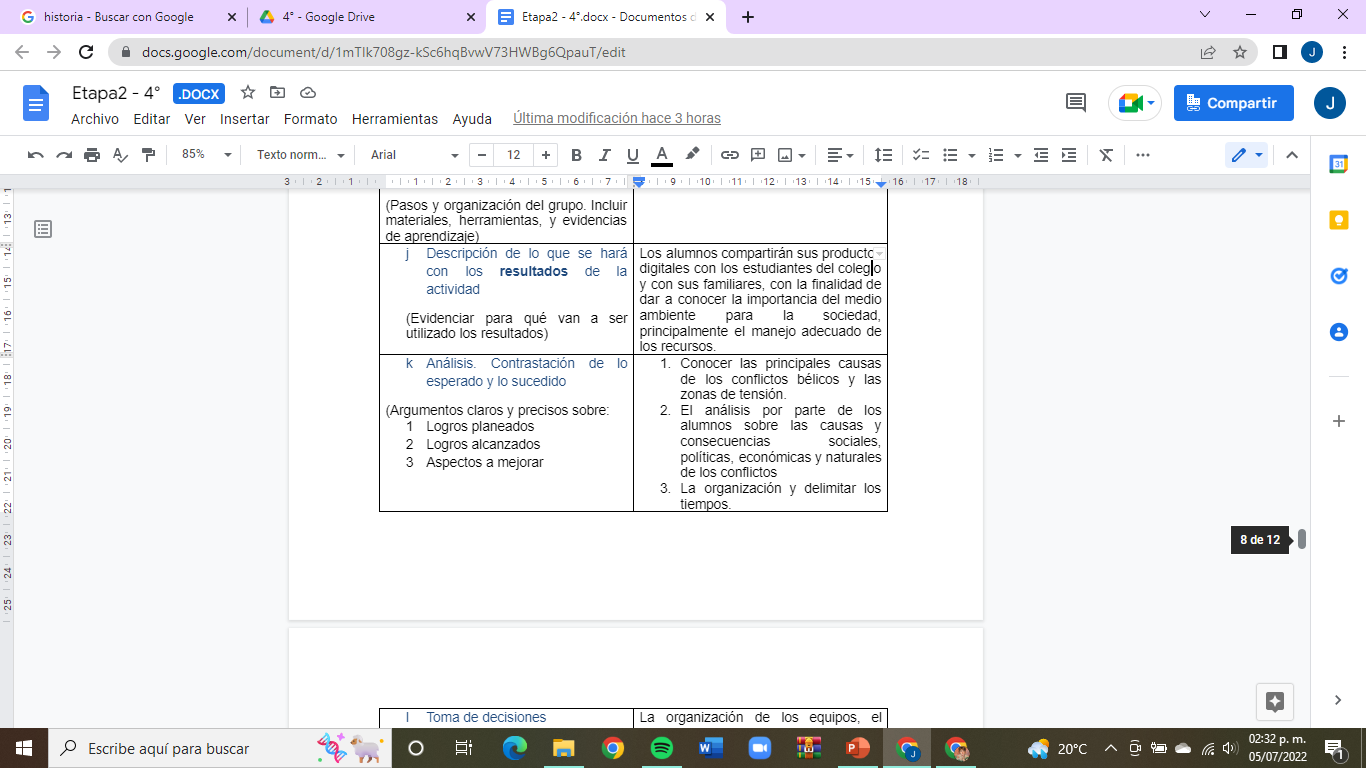 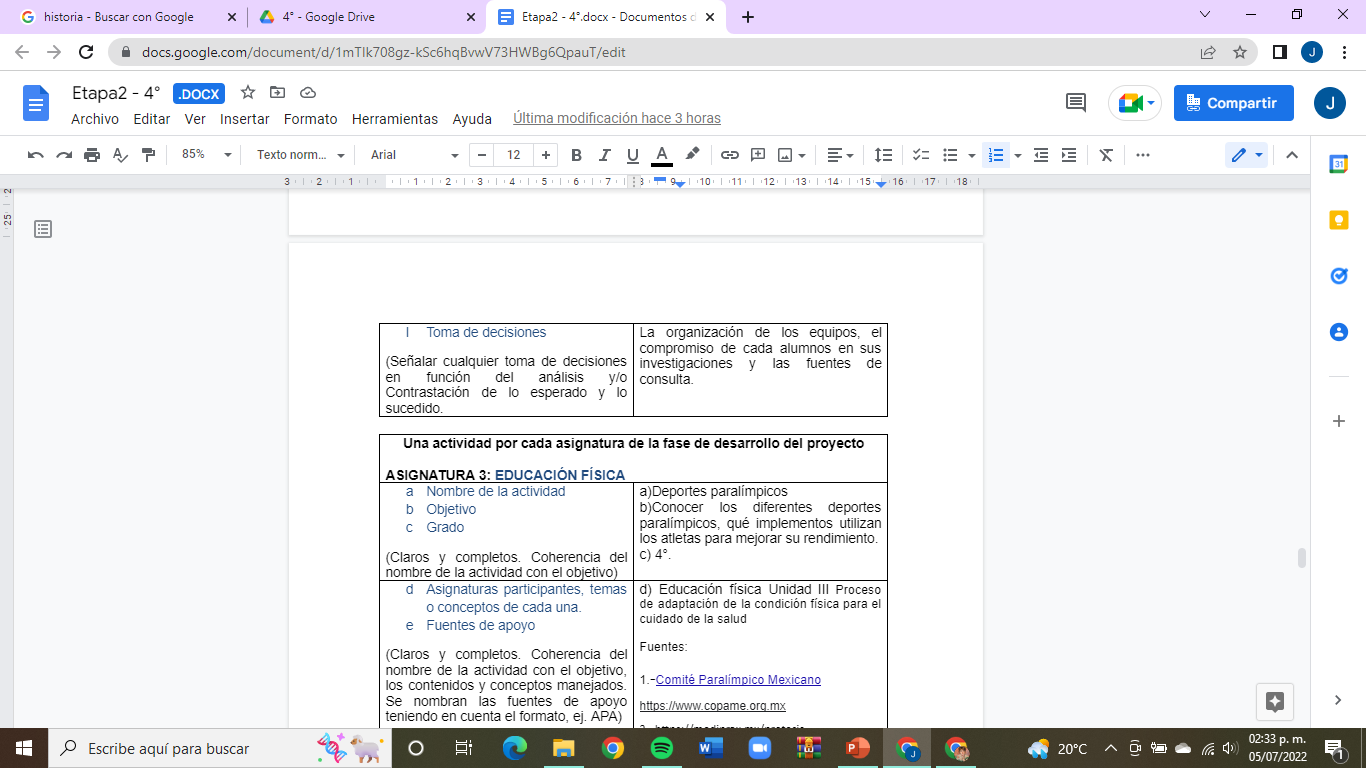 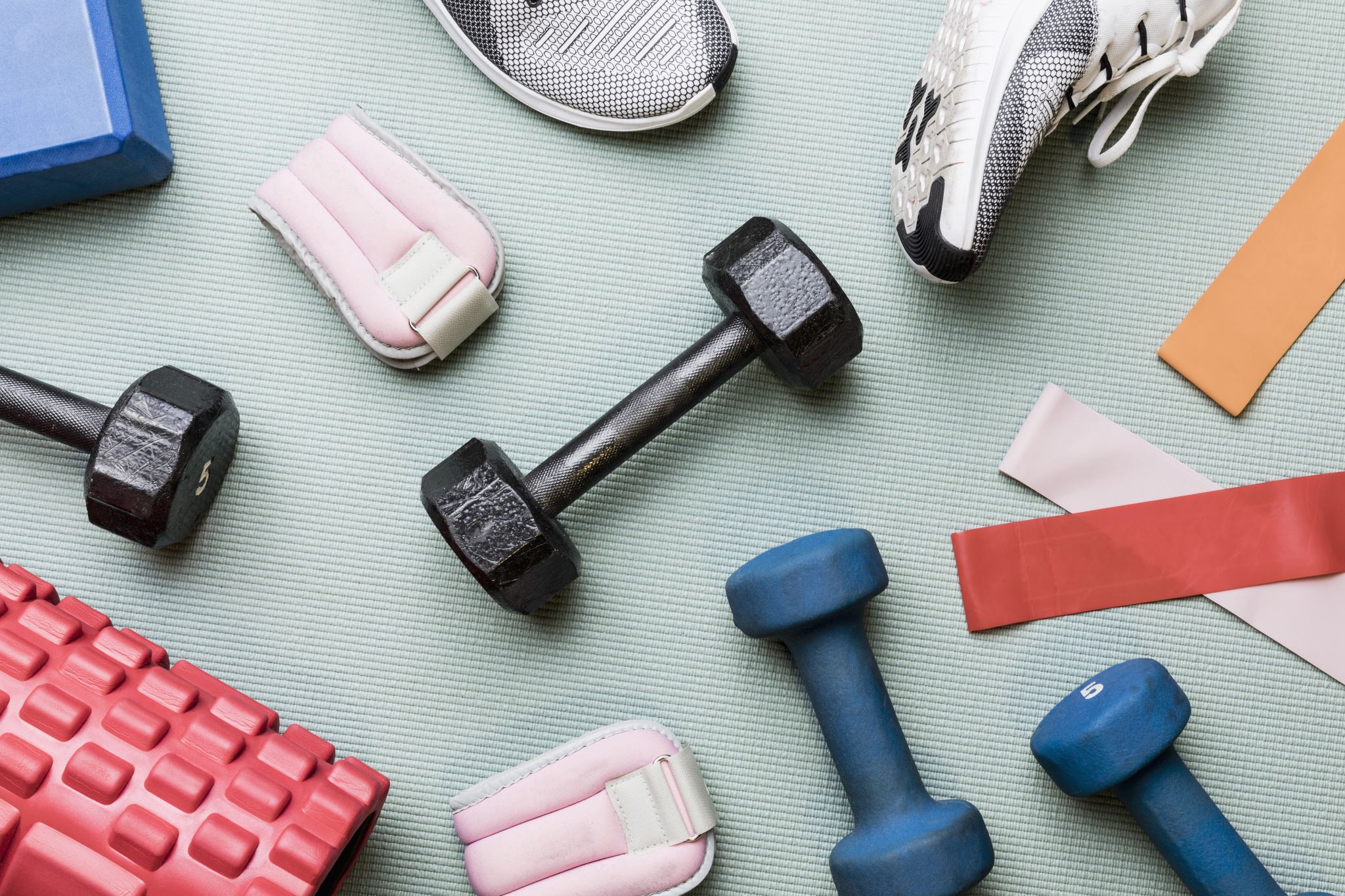 Educación Física
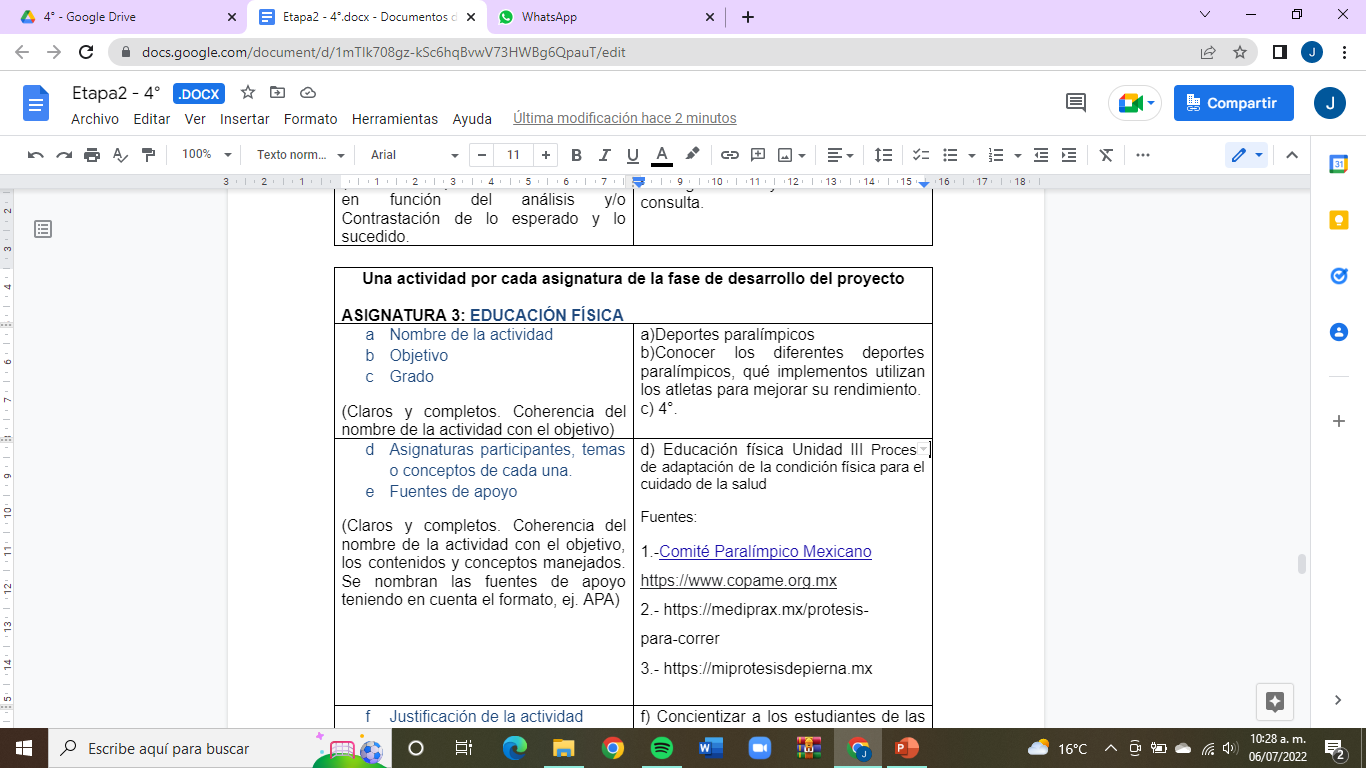 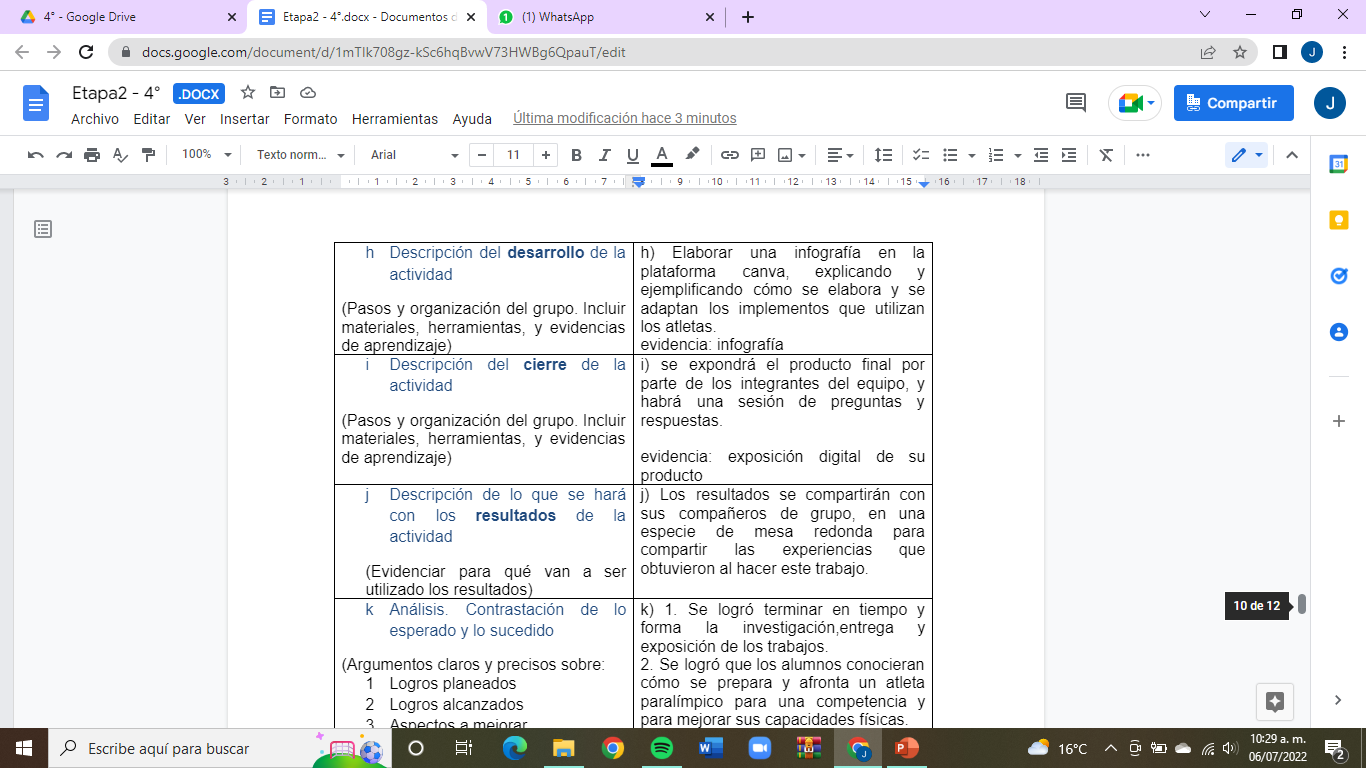 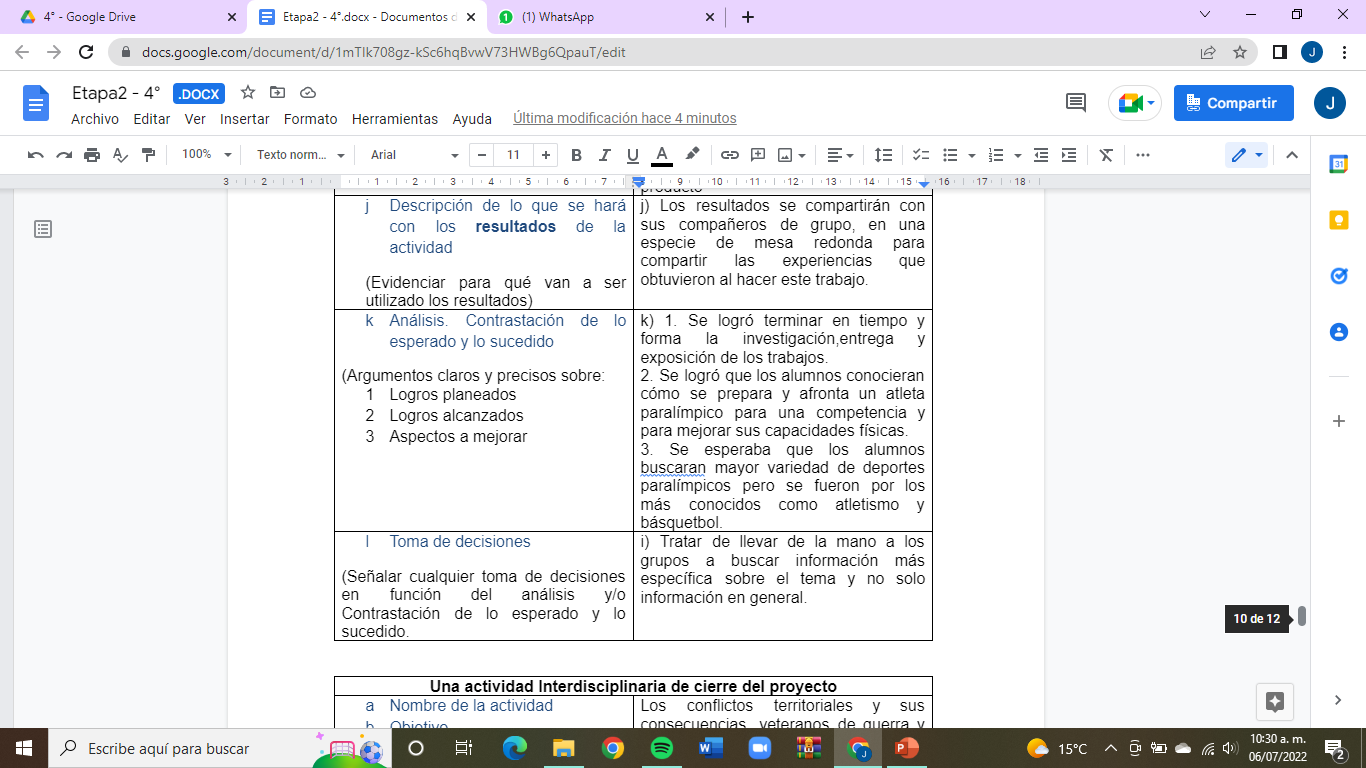 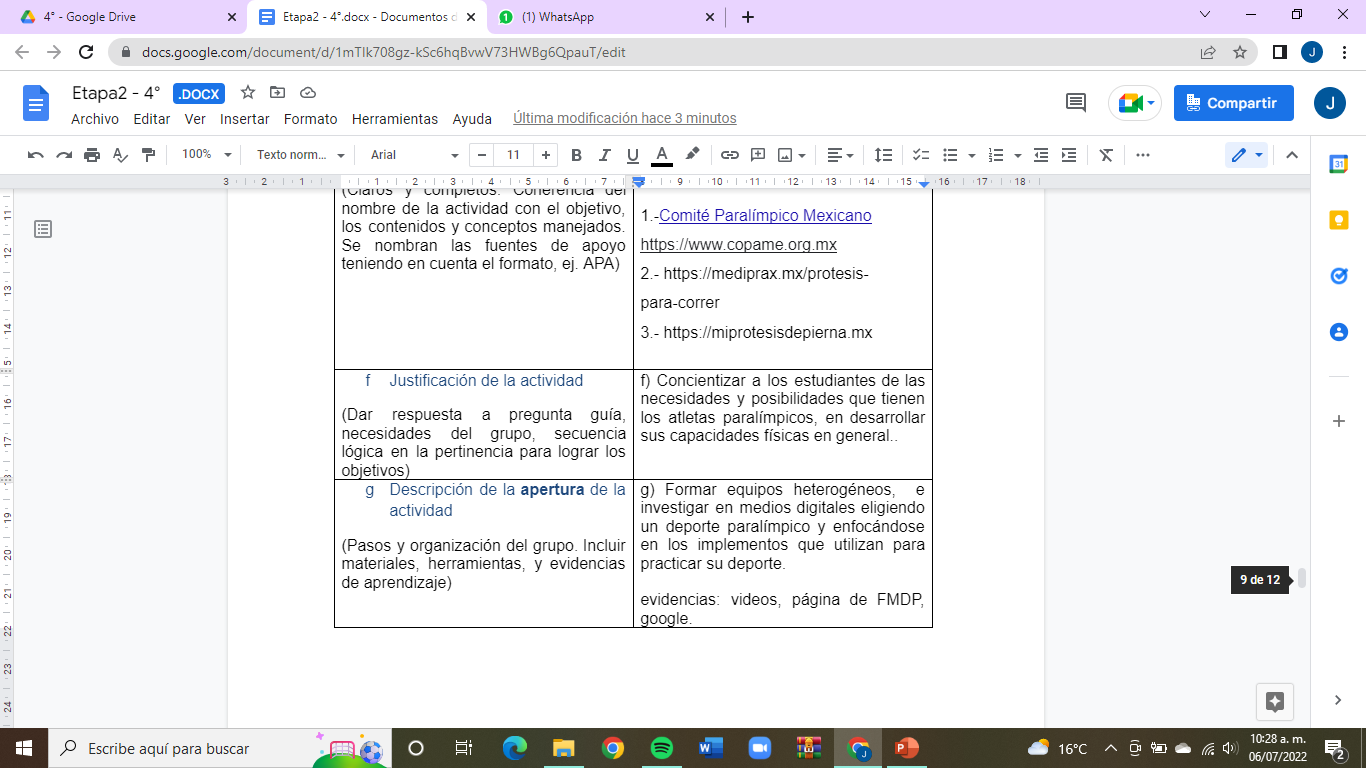 Actividad interdisciplinaria de cierre del proyecto
Justificación de la actividad
La actividad busca que los estudiantes sean conscientes sobre las consecuencias de las guerras en los soldados y su decisión de participar en deportes paralímpicos.
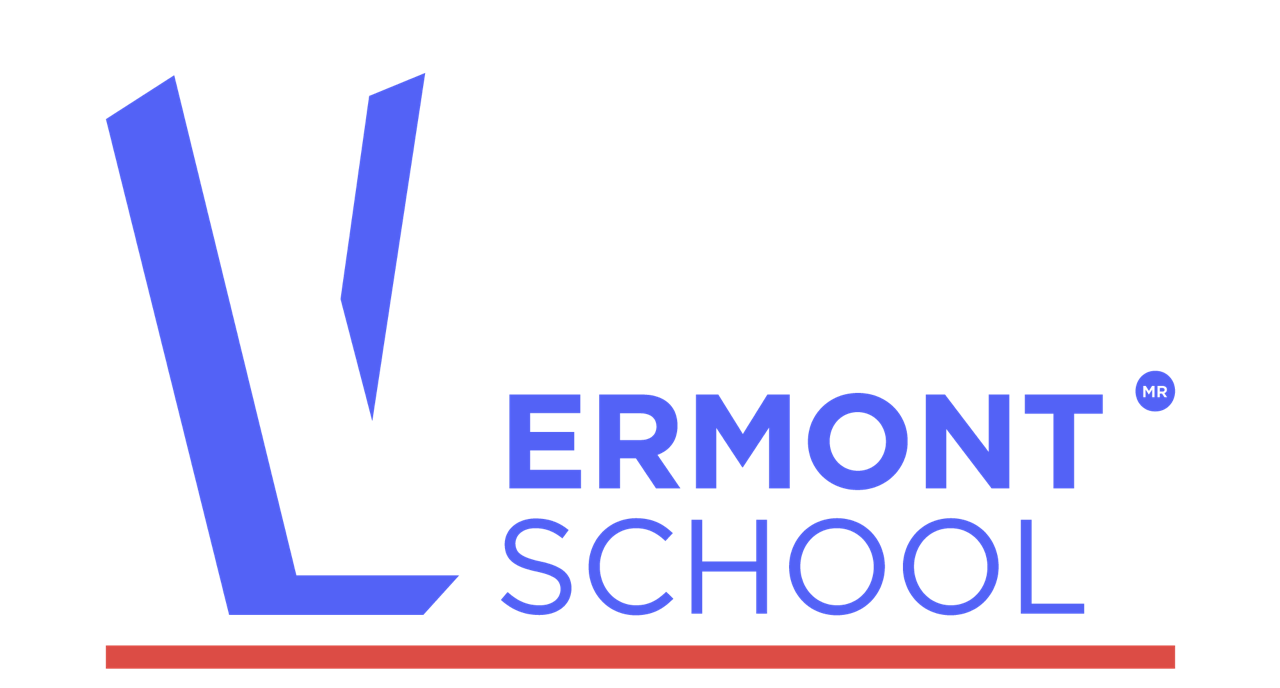 Ciclo Escolar 2021 – 2022

Colegio Vermont

Plantel San Jerónimo
Av. San Francisco 109, Barrio San Francisco, 
La Magdalena Contreras, 
10500 Ciudad de México, CDMX
Tel. 55 56522812